Sistemas de ranking con aplicaciones a deportes.
Pablo Mislej

Directora: Mariela Sued
🔍 Índice
Introducción
El corazón del problema
El enfoque de las ciencias
MVR (Minimun Violations Ranking)
Un método markoviano
Los rankings espectrales
Rating-based rankings: El Sistema de Rating ELO
7.1.	El método de rating Ataque-Defensa
Ensambles de rankings
Visualizaciones
Productos derivados
Handicap – Predicción hacia adelante – Performance rating
Bibliografía
Introducción
2 escuelas para elegir

¿cuál de las escuelas es mejor?
Introducción
rankings como instrumentos de comunicación
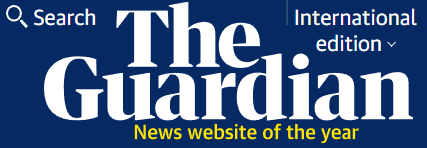 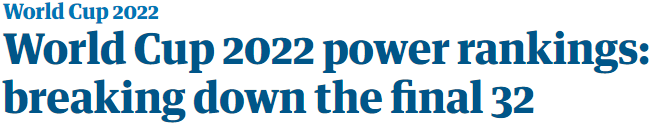 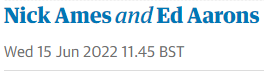 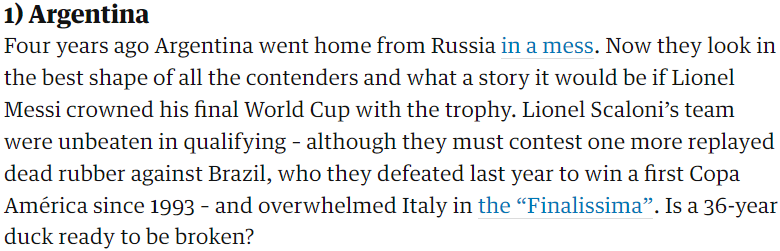 El corazón del problema
CONSIGNA: Organizar un conjunto de elementos en función a su importancia individual.
El enfoque de las ciencias
Matemática y Computación ligadas a la formulación de sistemas de ranking:
Teoría de Grafos / Optimización
Probabilidad
Sistemas
de
ranking
Álgebra lineal
Estadística
El enfoque de las ciencias
El rango de ideas científicas que relevé publicadas al respecto es amplio 

- Rankings por criterios de optimalidad
- Rankings por “definición natural”
El enfoque de las ciencias
Matemática y Computación ligadas a la formulación de sistemas de ranking:
Teoría de Grafos / Optimización
Probabilidad
Sistemas
de
ranking
Álgebra lineal
Estadística
El enfoque de las ciencias
Matemática y Computación ligadas a la formulación de sistemas de ranking:
Teoría de Grafos / Optimización
Probabilidad
Sistemas
de
ranking
Álgebra lineal
Estadística
El enfoque de las ciencias
Matemática y Computación ligadas a la formulación de sistemas de ranking:
Teoría de Grafos / Optimización
Probabilidad
Sistemas
de
ranking
Álgebra lineal
Estadística
3 Primer ejemplo: MVR
Hemos visto en el planteo inicial del problema que en el camino a ordenar (ranquear) a una lista, entra en juego  información accesoria sobre la que se definirá el criterio basal del ranking. Yendo a algo conocido, elegí 5 clubes de fútbol de Argentina y su historia...
MVR Minimum Violations Ranking
digrafo




determinado por el conjunto de nodos {v1,v2,v3,v4}, y sus 5 aristas dirigidas
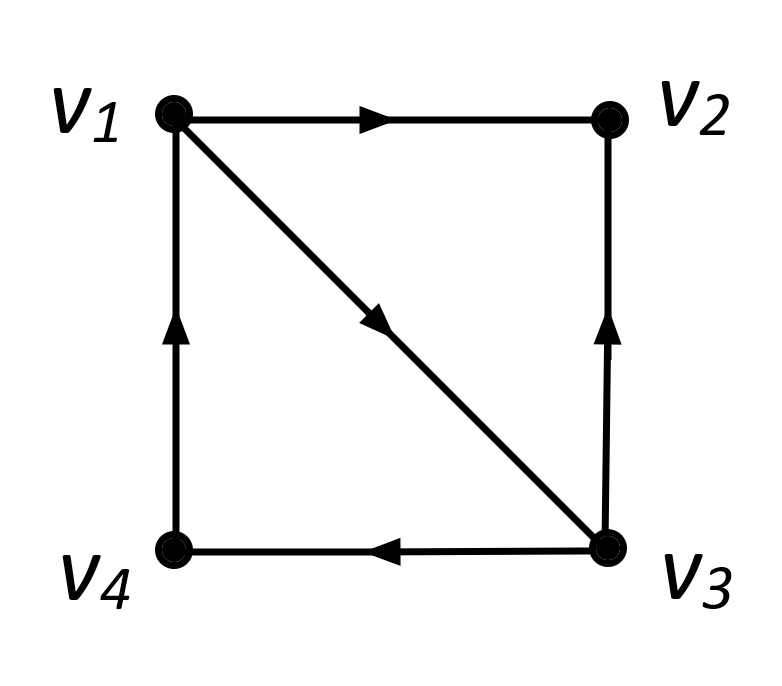 MVR Minimum Violations Ranking
camino en digrafo
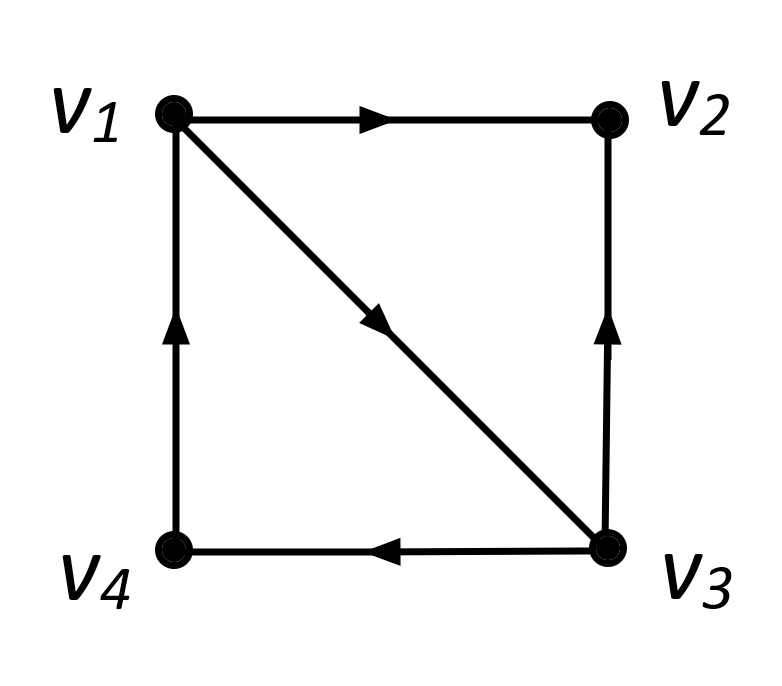 MVR Minimum Violations Ranking
camino en digrafo
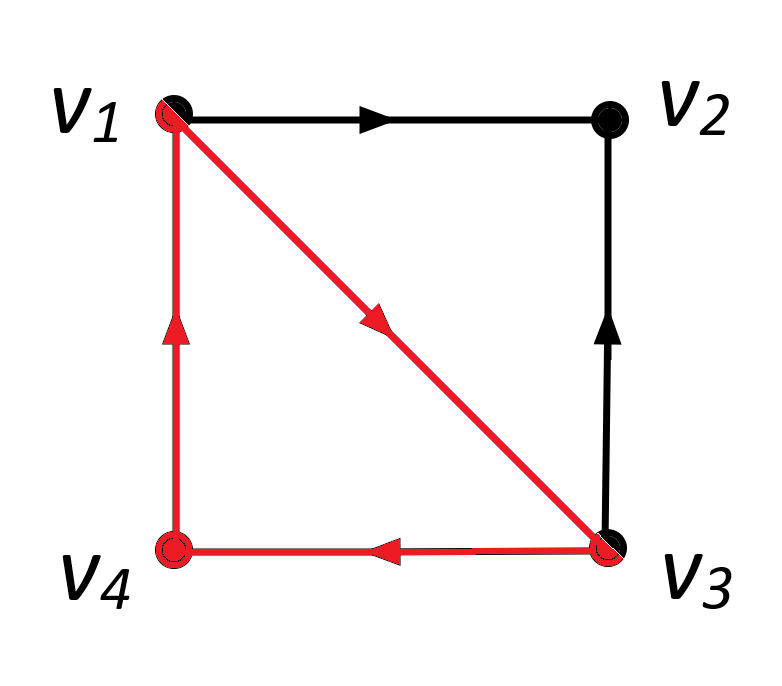 MVR Minimum Violations Ranking
digrafos de torneo

Nodos ≡ Equipos

Vi → Vj ≡ 
Vi supera a Vj
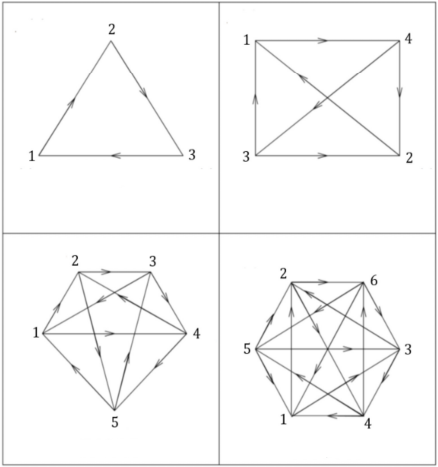 MVR Minimum Violations Ranking
violación a un ranking
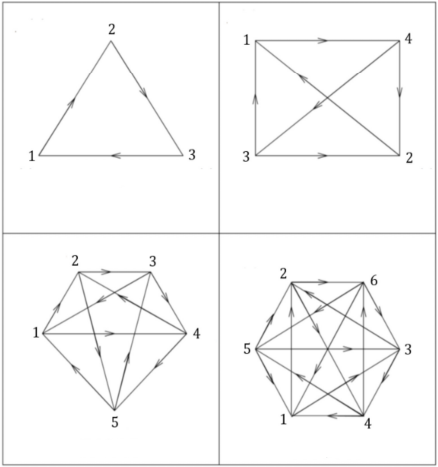 MVR Minimum Violations Ranking
condición de MVR
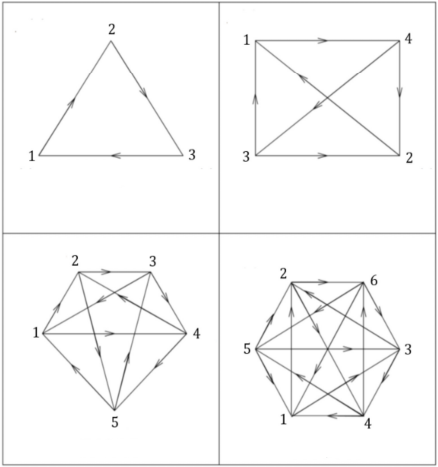 MVR Minimum Violations Ranking
condición de MVR
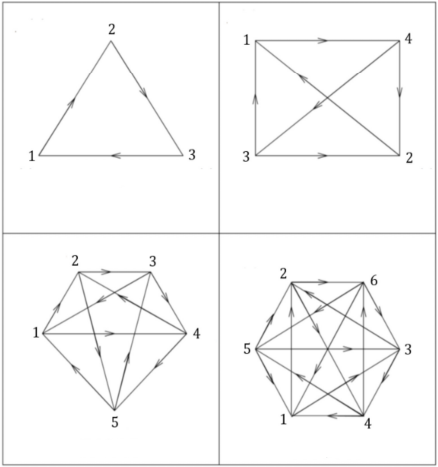 MVR Minimum Violations Ranking
Los usualmente llamados “5 grandes”:
Boca
Independiente
Racing
River
San Lorenzo
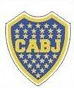 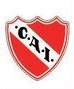 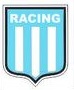 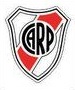 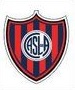 MVR Minimum Violations Ranking
Desde el año 1903 jugaron entre sí 1992 encuentros oficiales, con este detalle, sumando eras amateur y prof.:
	-					-
Boca g 73			Boca g 83
Indpt g 65			Racin g 55
Empate 58			Empate 43
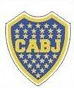 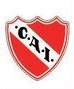 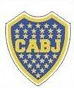 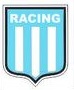 MVR Minimum Violations Ranking
Resumiendo y sin empates queda así:
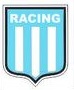 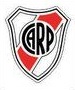 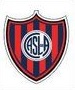 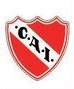 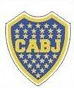 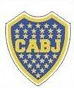 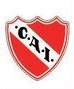 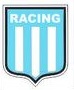 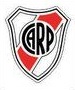 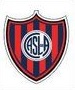 MVR Minimum Violations Ranking
Con los resultados G-P de la matriz cuadrada anterior se genera el grafo dirigido entre los equipos:



Significa: 
“tiene de hijo a”
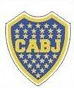 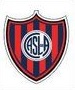 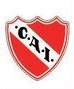 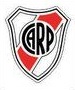 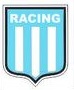 MVR Minimum Violations Ranking
5!=120 posibles ordenamientos
Teorema: MVR en digrafo de torneo es un camino hamiltoniano (visita todos los nodos una única vez)



Significa: 
“tiene de hijo a”
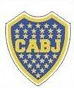 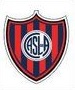 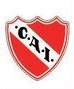 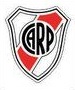 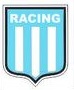 MVR Minimum Violations Ranking
Hay 9 caminos 
hamiltonianos 
en G


(ej. Con inicio en BOCA)
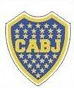 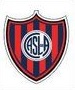 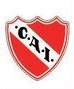 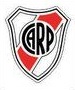 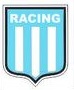 MVR Minimum Violations Ranking
Hay 9 caminos 
hamiltonianos 
en G


(ej. Con inicio en RIVER)
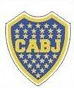 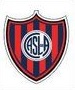 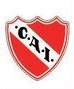 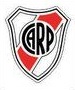 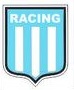 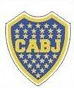 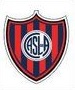 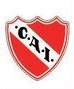 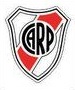 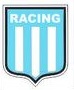 MVR Minimum Violations Ranking
Hay 9 caminos 
hamiltonianos 
en G


(ej. Con inicio en INDPT)
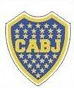 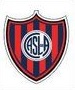 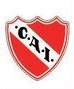 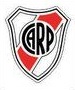 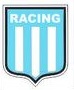 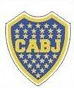 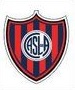 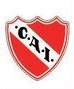 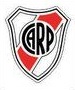 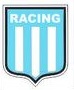 MVR Minimum Violations Ranking
Hay 9 caminos 
hamiltonianos 
en G


(otros 2 ejemplos más)
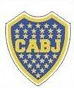 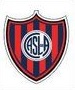 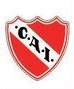 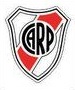 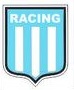 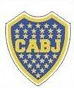 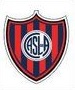 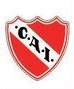 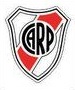 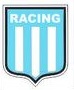 MVR Minimum Violations Ranking
Candidatos a MVR
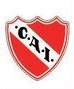 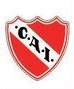 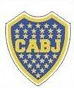 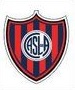 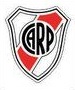 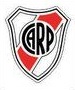 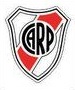 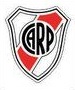 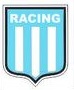 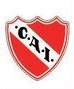 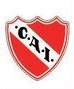 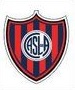 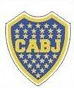 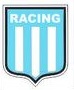 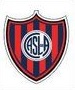 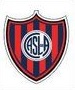 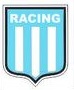 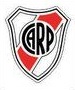 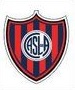 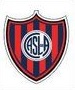 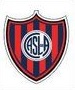 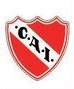 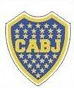 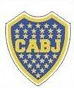 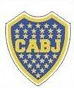 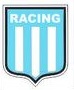 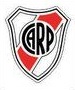 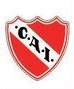 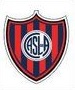 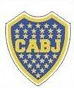 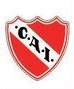 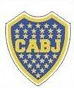 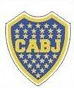 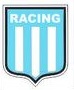 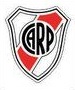 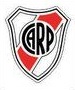 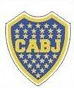 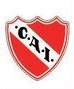 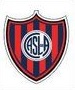 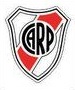 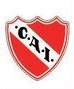 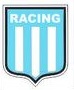 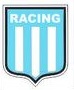 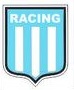 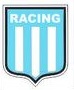 MVR Minimum Violations Ranking
Candidatos a MVR
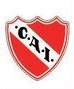 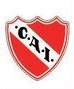 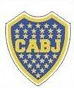 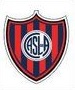 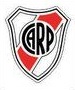 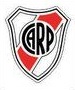 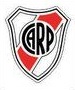 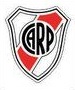 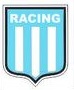 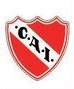 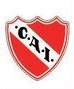 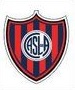 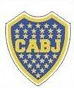 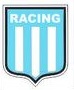 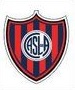 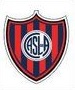 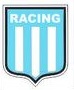 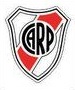 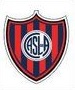 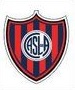 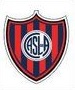 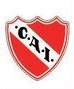 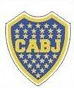 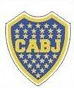 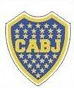 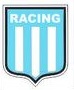 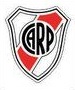 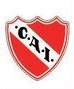 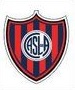 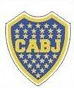 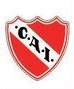 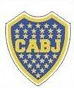 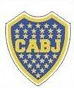 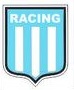 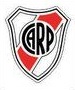 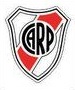 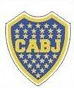 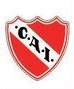 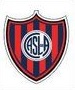 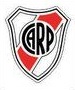 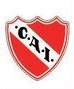 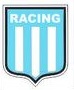 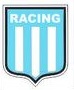 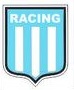 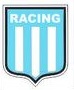 MVR Minimum Violations Ranking
Candidatos a MVR → ranking elegido
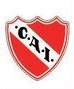 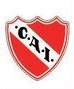 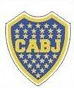 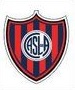 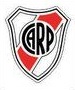 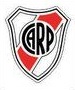 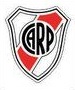 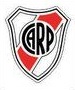 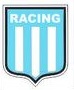 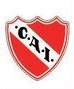 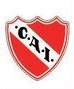 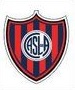 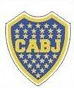 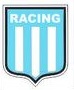 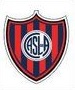 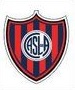 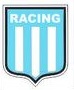 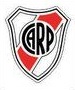 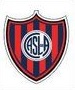 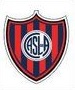 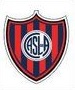 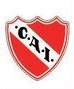 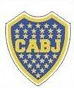 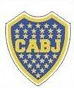 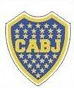 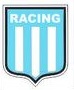 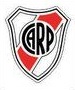 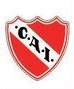 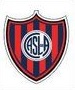 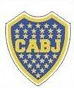 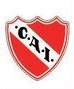 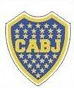 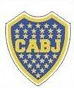 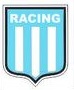 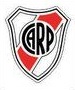 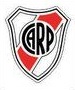 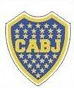 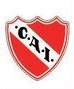 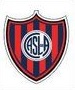 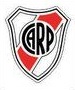 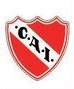 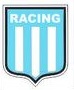 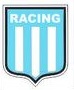 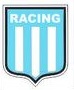 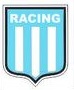 El enfoque de las ciencias
Matemática y Computación ligadas a la formulación de sistemas de ranking:
Teoría de Grafos / Optimización
Probabilidad
Sistemas
de
ranking
Álgebra lineal
Estadística
El enfoque de las ciencias
Matemática y Computación ligadas a la formulación de sistemas de ranking:
Teoría de Grafos / Optimización
Probabilidad
Sistemas
de
ranking
Álgebra lineal
Estadística
4 Otro ejemplo, otra fuente
Con justa razón, el método MVR dice optimizar una condición muy natural: el número de comparaciones por pares violadas, dado un ranking. Y para ello reduce la información de la matriz a los estados binarios
“tiene de hijo a” / “tiene de padre a”
4 Otro ejemplo, otra fuente
Sin embargo la matriz posee más info:
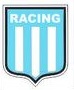 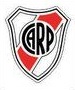 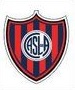 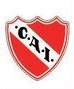 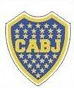 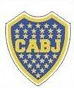 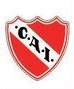 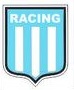 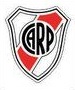 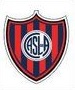 Un método markoviano
Cambiemos (para no abusar en el año del Mundial 2022) del fútbol al tenis:
Durante 17 años reinaron los ‘big four’ 
Roger Federer
Rafael Nadal
Novak Djokovic
Andy Murray
Un método markoviano
Roger Federer
20 grand slams, 5 años como Nro. 1, 103 títulos

Rafael Nadal
22 grand slams, Oro olímpico ind. y en pareja, 92 títulos

Novak Djokovic
20 grand slams, 7 años como Nro. 1, 91 títulos

Andy Murray
3 grand slams, doble Oro olímpico, 8 años como “top 4”
Un método markoviano
La matriz de enfrentamientos cara-a-cara da así:
Un método markoviano
Y podemos fácilmente armar el grafo dirigido




Significa: 
“tiene de hijo a”
ND
RF
RN
AM
Un método markoviano
Con un único camino hamiltoniano posible:




Significa: 
“tiene de hijo a”
ND
RF
RN
AM
Un método markoviano
Agregamos a derecha los partidos que jugó c/u…
Un método markoviano
La matriz de enfrentamientos cara-a-cara da así:
Un método markoviano
Un método markoviano
Un método markoviano
Ahora reemplazamos las “×” por valores >0, tales que la suma de cada fila dé 1
Un método markoviano
Ahora reemplazamos las “×” por valores >0, tales que la suma de cada fila dé 1
Un método markoviano
Ahora reemplazamos las “×” por valores >0, tales que la suma de cada fila dé 1
Un método markoviano
Que pasándolos a formato decimal se ven así:
Un método markoviano
Proceso de Markov [PM] determinado por:
. Distribución inicial equiprobable
. Matriz de transición entre estados/jugadores
Un método markoviano
Contado en otras palabras: estamos emulando la situación de que un hincha que elija ver un partido cualquiera que hayan jugado estos tenistas entre sí, y tras conocer su resultado, verá a continuación un siguiente partido al azar del ganador, y así sucesivamente, anotando en cada ocasión quien ganó; los porcentajes sobre el total de partidos que este hincha verá, en el límite, permiten dejar establecido al ranking
Un método markoviano
A este método se lo llama de forma alegórica, el ranking del FAIR-WEATHER-FAN*

(*que aceptaría una traducción a lo bruto como
HINCHA DEL GANADOR)

Veamos entonces cómo acceder a dicho ranking.
Un método markoviano
Propuesta: Iterar el PM unas 1000 veces



y calcular visitas a cada estado
O 10000 veces, 100000 veces…
Un método markoviano
Apliquémoselo a A:



Aproximación NUMÉRICA del autovector:
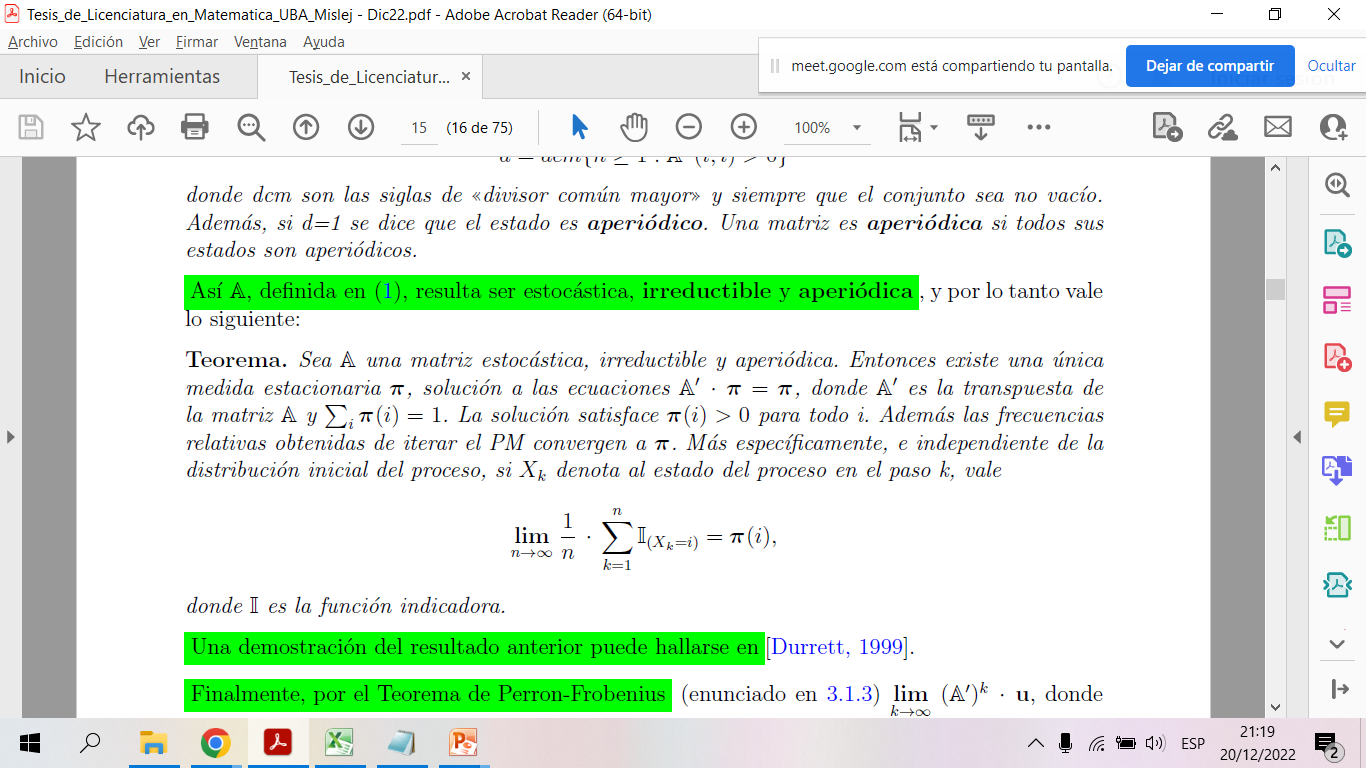 medida invariante
Un método markoviano
Las frecuencias relativas venían convergiendo a las coordenadas de π!!
4 Otro ejemplo, otra fuente
La teoría de matrices estocásticas, en la que se enmarca este método de ranking del “HINCHA VOLÁTIL”, asegura que el proceso de Markov subyacente tendrá al menos un vector estacionario (A∙e = e, coincidente con el autovector asociado al autovalor 1). Además, si la matriz es irreductible, dicho autovector {e}j es único y se puede obtener como: {lim k→∞ Ak}∙j  vía el Teorema de Perron-Frobenius
4 Otro ejemplo, otra fuente
Def. equivalente de matriz cuadrada irreductible

A=(aij)  Rn×n es irreductible si en su interpretación como representación de un grafo dirigido, con n vértices y un eje del i al j cuando aij ≠ 0, el grafo asociado es fuertemente conexo; lo cual significa que para cada par de vértices u y v, existen caminos de u hacia v y de v hacia u
4 Otro ejemplo, otra fuente
Def. equivalente de matriz cuadrada irreductible


La matriz de adyacencia
asociada a este grafo es
entonces IRREDUCTIBLE



Sin embargo aquí no 
hay camino establecido
de 2, 3 o 4 hacia 1
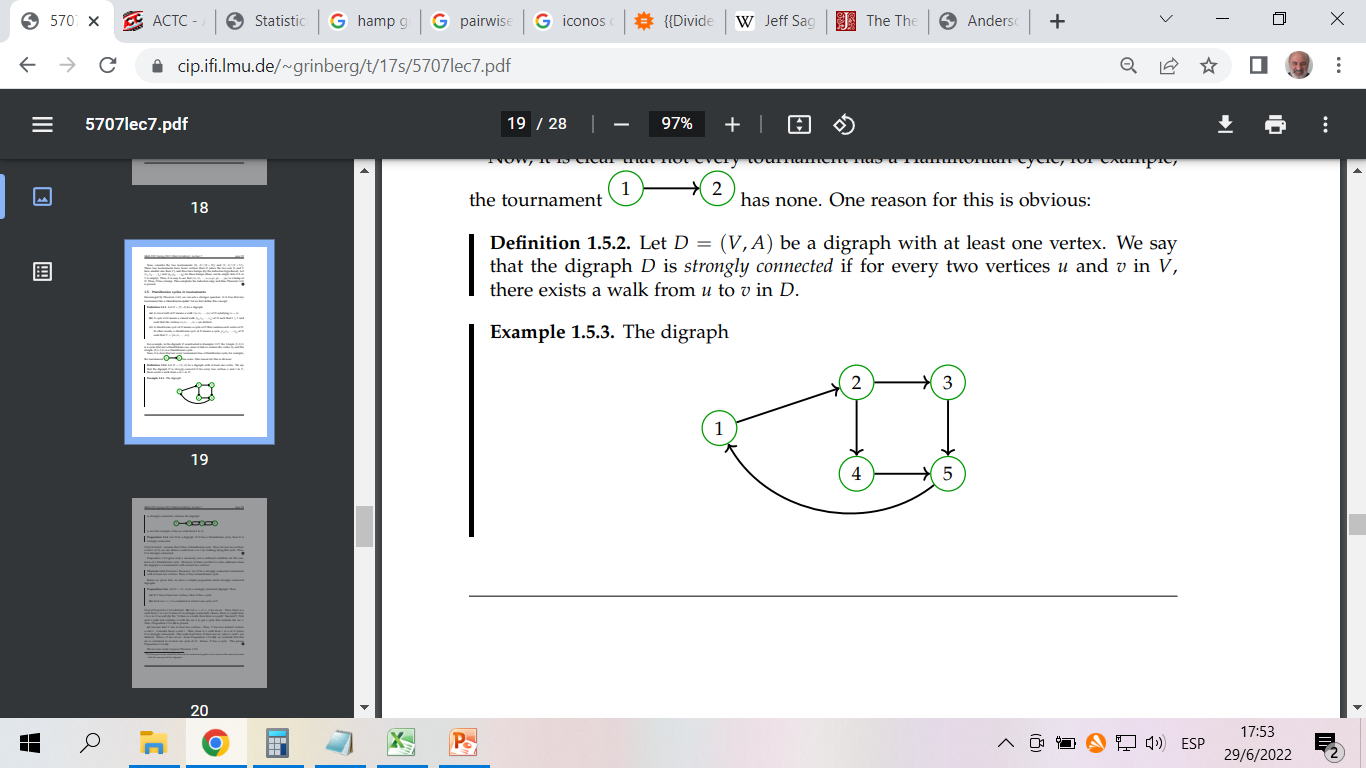 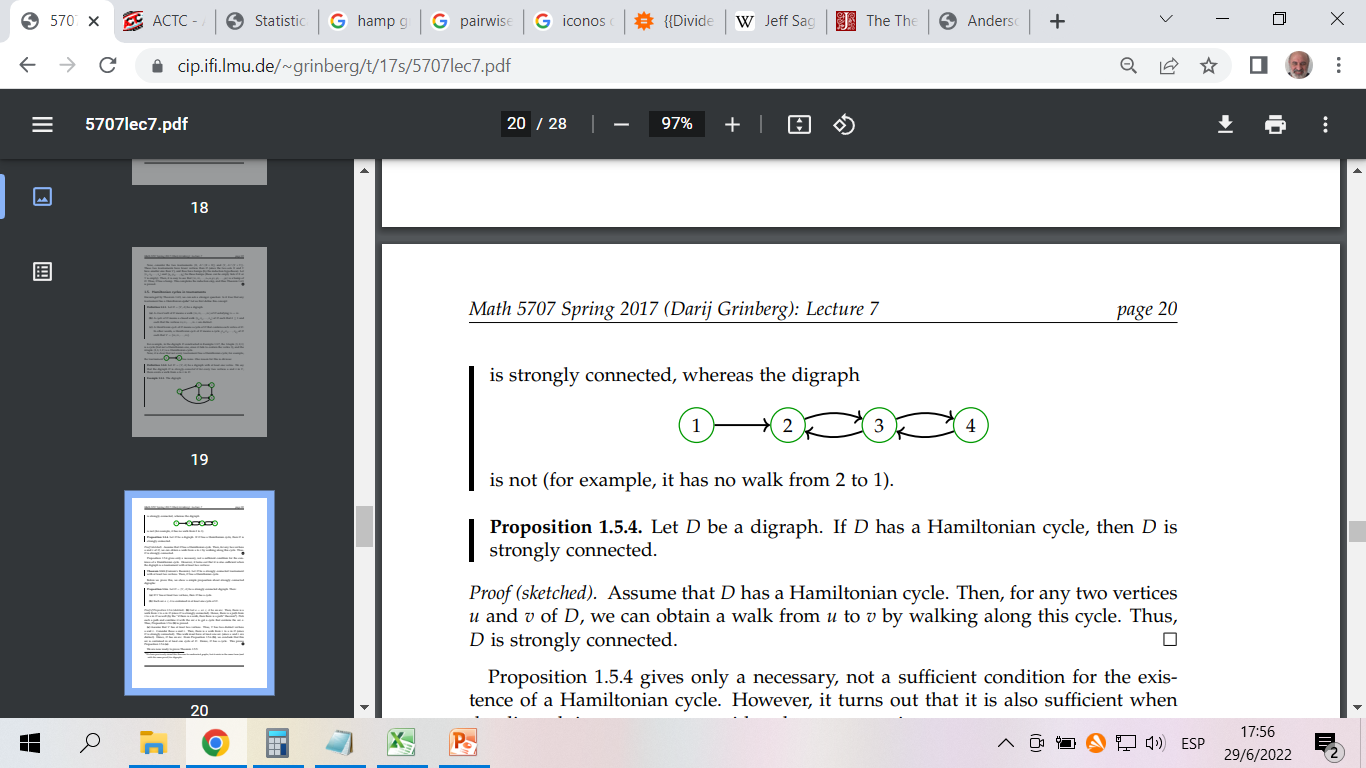 El enfoque de las ciencias
Matemática y Computación ligadas a la formulación de sistemas de ranking:
Teoría de Grafos / Optimización
Probabilidad
Sistemas
de
ranking
Álgebra lineal
Estadística
El enfoque de las ciencias
Matemática y Computación ligadas a la formulación de sistemas de ranking:
Teoría de Grafos / Optimización
Probabilidad
Sistemas
de
ranking
Álgebra lineal
Estadística
Rankings del Álg. Lineal
• Donde los datos se relacionan a matrices sobre las que se aplica el Teorema de Perron-Frobenius (vinculado a los autovalores y autovalores de aplicaciones lineales en Rn→Rn)

• En otro caso relevado el método se apoya en el Teorema de Sinkhorn-Knopp de convergencia de productos de matrices normalizadas
Los rankings espectrales
• En su trabajo Spectral Ranking del año 2016, Sebastiano Vigna recopila cerca de 15 métodos distintos construidos a lo largo de la historia bajo el paraguas común de lo que él llama rankings espectrales, apuntando con esa denominación al uso de la teoría de aplicaciones lineales, y más en concreto a “autovalores” y “autovalores”
• Sus usos no son exclusivos del ámbito deportivo, citando apariciones en psicología y ciencias sociales
Teorema de Perron-Frobenius
Sea M una matriz cuadrada positiva, M  Rn×n; x,v  Rn 
 existe λ autovalor de M, real, simple y positivo
 M ∙ v = λ ∙ v, siendo vi > 0 para todo i, ∑i vi = 1
 λ es mayor, en módulo, a todo otro autovalor
(y por ello a λ se lo llama el autovalor dominante)

- Si M es irreductible, valen i. y ii. aún para M cuadrada no negativa
- Si M es irreductible y no negativa, vale iii. con “≥”
Si M es no negativa y existe p  N: Mp(i,j)>0 ∀(i,j)  Mk ∙ x converge a un múltiplo positivo de v si xi>0 ∀i
El enfoque de las ciencias
Matemática y Computación ligadas a la formulación de sistemas de ranking:
Teoría de Grafos / Optimización
Probabilidad
Sistemas
de
ranking
Álgebra lineal
Estadística
El enfoque de las ciencias
Matemática y Computación ligadas a la formulación de sistemas de ranking:
Teoría de Grafos / Optimización
Probabilidad
Sistemas
de
ranking
Álgebra lineal
Estadística
El Sistema de Rating ELO
Hacia 1960 ya había conformada en el planeta una numerosa élite de jugadores de ajedrez, imposibles de reunir todos físicamente para enfrentarlos y designar al mejor de ellos como campeón mundial.

Sin embargo un rating numérico permitió que “los mejores” clasifiquen a eliminatorias, y que sólo los ganadores accedieran a disputarle el trono al campeón reinante, una tradición que el Ajedrez comenzó en 1886 y continúa hasta hoy.
Ranking vs. Rating
Ranking: ordenamiento de un conjunto de items

Rating: valor numérico asociado a cada elemento del conjunto

Al ordenar un rating se obtiene un ranking
El Sistema de Rating ELO
Arpad Elo fue un físico húngaro-estadounidense
Además de aficionado al Ajedrez
Concibió en 1960 el Sistema a pedido de la Federación de USA
Se lo sigue usando hasta hoy
Por su creación es miembro del Hall de la Fama del Ajedrez





Arpad Elo
(1903-1992)
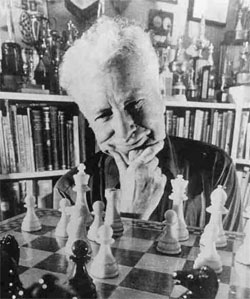 El Sistema de Rating ELO: ideas
El jugador 1 con media μ1
El jugador 2 con media μ2


En la recta de números positivos cada jugador J es representado por una función aleatoria de forma acampanada, con media μJ y desvío estándar σ=200, común a todos
→ el “rating de J” será igual a la magnitud de μJ
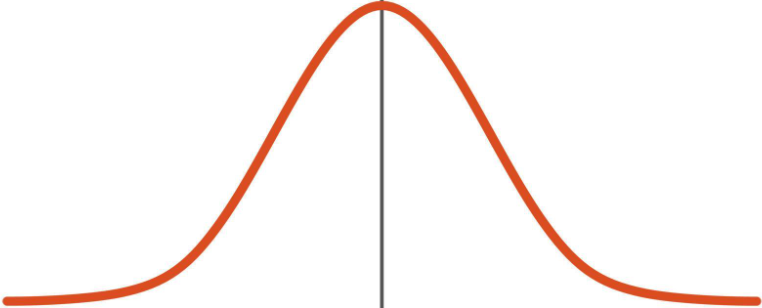 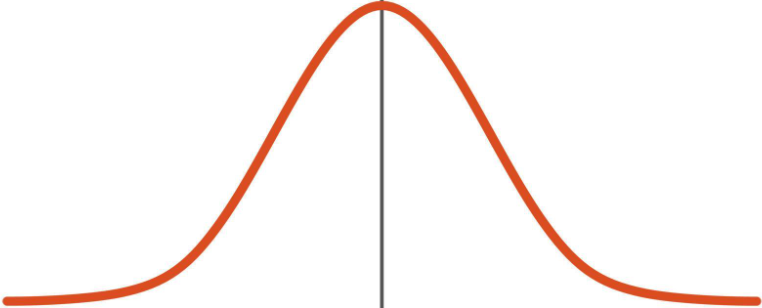 El Sistema de Rating ELO: ideas
En un inicio teórico todas las campanas parten ubicadas en el mismo lugar de la recta y el resultado de los enfrentamientos entre pares (en Ajedrez se dan: 1 pt al ganador, 0 pts al perdedor, ½-½ a cada uno que empate el juego) hará que μ1 y μ2 vayan adoptando otros valores
La media μ1 del jugador 1 y
la media μ2 del jugador 2 coinciden
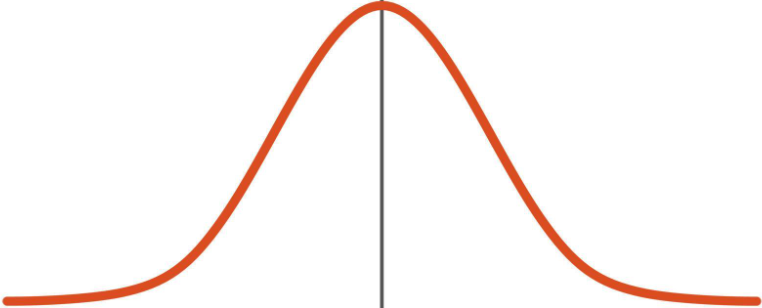 El Sistema de Rating ELO: ideas
El jugador 1 gana repetidamente al jugador 2 y la campana 1 se desplaza hacia mayores valores






Si el jugador 1 gana nuevamente al jugador 2, la campana 1 se desplazará CADA VEZ menos





El jugador 2 gana al jugador 1, la campana 2 avanza en la recta y la campana 1 retrocede
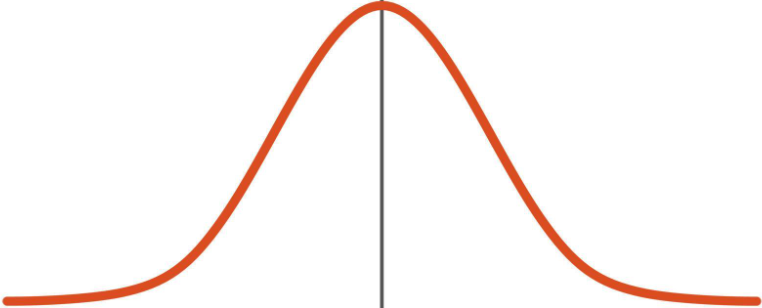 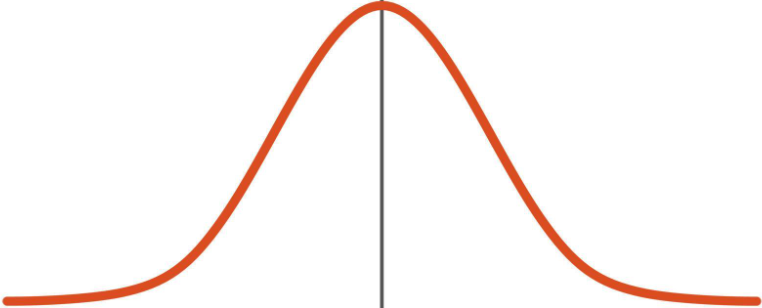 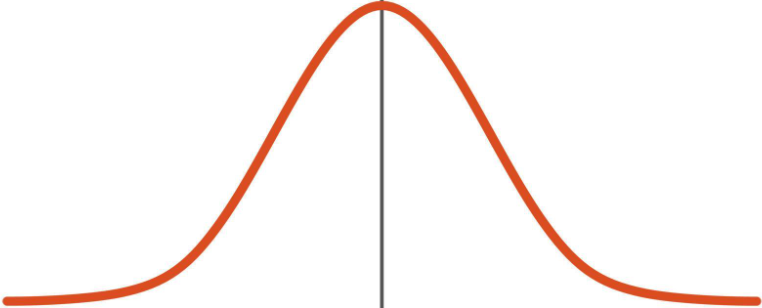 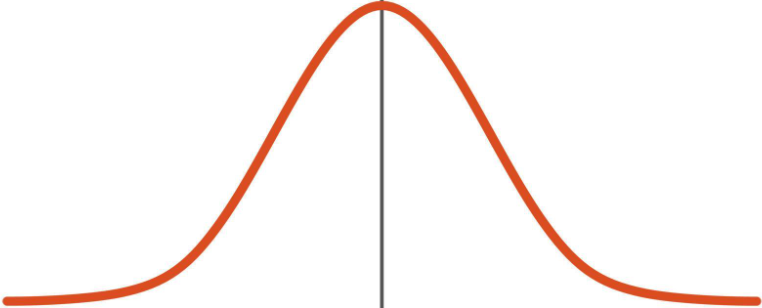 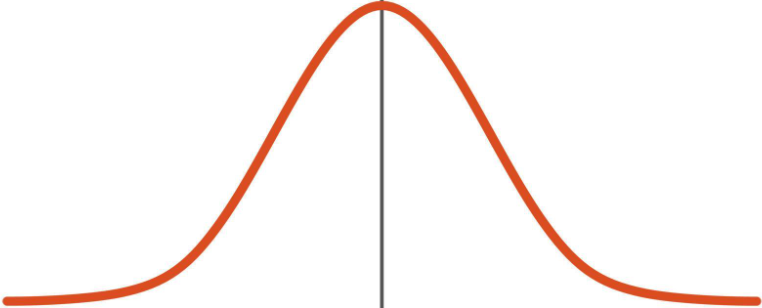 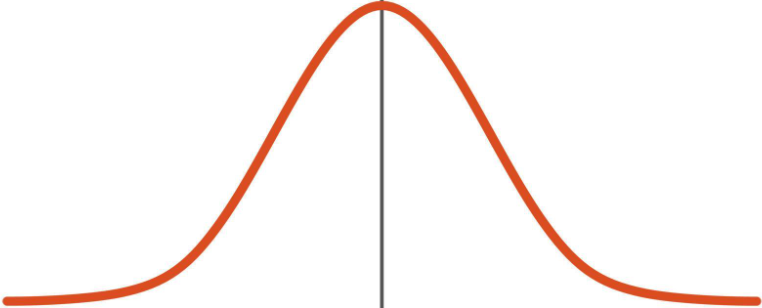 El Sistema de Rating ELO: ideas
En cada contexto, una notación diferente…




Pero estamos hablando de lo mismo.
El Sistema de Rating ELO: ideas
En un teórico t=0 a los jugadores se les asigna

rJ ≡ 1700 ∀J

Luego los ratings se actualizarán por la fórmula

rnew = rold + K ∙ (s – Es)
0 ≤ s, Es ≤ 1  K ∙ (s – Es)  [–K, K]
El Sistema de Rating ELO: Es
Fórmula de actualización 

rnew = rold + K ∙ (s – Es)
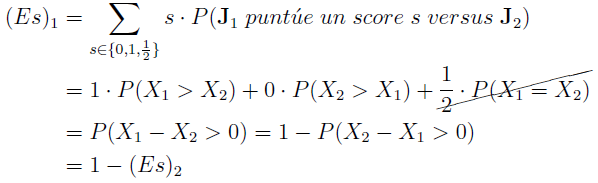 El Sistema de Rating ELO: Es
Fórmula de actualización 

rnew = rold + K ∙ (s – Es)
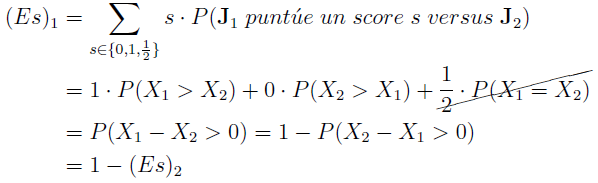 8 Ensambles de rankings
8 Ensambles de rankings
El método de de Borda asigna puntajes enteros en forma descendiente a medida que se recorre el ranking (en este ejemplo, otorgando 10 puntos al 1° hasta 1 punto al 10°)
8 Ensambles de rankings
El ranking agregado resultante surge de ordenar de mayor a menor la suma de los puntajes asignados según c/u de los 5 rankings
8 Ensambles de rankings
Alternativamente existe una forma de robustecer el ensamble
La cual consiste en ignorar de cada ranqueado su mejor orden
8 Ensambles de rankings
Alternativamente existe una forma de robustecer el ensamble
La cual consiste en ignorar de cada ranqueado su mejor orden
8 Ensambles de rankings
Alternativamente existe una forma de robustecer el ensamble
La cual consiste en ignorar de cada ranqueado su mejor orden
8 Ensambles de rankings
Esta versión varía poco respecto al orden anterior (entre paréntesis señalo qué ranking tenían en el recuento que no aplicó la depuración para lograr mayor robustez)
8 Ensambles de rankings
Otras dos miradas interesantes para definir un “ensamble criterioso” entre rankings, surgen de considerar a las listas ordenadas como registros implícitos de duelos entre pares (de boxeadores en nuestro caso; curiosamente algunos no fueron siquiera contemporáneos)
8 Ensambles de rankings
Así, por caso, tomando los primeros 6 lugares en las listas previamente ordenadas, se llegan a definir posibles resultados en los 15 duelos de a pares; y el meter éstos en matrices cuadradas nos permitirá aplicar alguno de los métodos anteriormente vistos
Por ejemplo con la suma de la diferencia entre órdenes será posible simular el “resultado entre Robinson, R. y Ali”, de esta forma
8 Ensambles de rankings
En el ranking Box Rec Robinson, R. ganó 4 puestos
En el ranking ESPN Robinson, R. ganó 1 puesto
En el ranking SportCo Ali ganó 1 puesto
En el ranking The Ring Robinson, R. ganó 2 puestos
En el ranking Yardbarker Robinson, R. ganó 1 puesto
8 Ensambles de rankings
Sumando los puestos “ganados” y los “perdidos” se pasa a completar la matriz con el resultado, así:






Para luego ranquear por alguno de los métodos anteriores: “hincha volátil”, Keener’s method, “A-D”.
8 Ensambles de rankings
O simplemente llenando con 1, -1 o 0, en relación directa a si el cruce dio que un boxeador ganó por puestos, perdió o igualó





Y finalmente resolver mediante el método MVR.
9 Visualizaciones
Una buena visualización, que muy seguramente no exhiba la totalidad de la información, trae a favor la posibilidad de explicitar la “forma” o “estructura” de los datos, ayudada por recursos estéticos.
En el terreno de los rankings (deportivos y en general) hay ejemplos que merecen ser destacados.
Visualizaciones
Entre jul-2005 y jun-2022 han transcurrido       17 × 52 = 884 semanas, y en cada uno de los 884 lunes se publicó un ranking de tenistas hombres del circuito ATP… elegí dar inicio a la ventana el 4/07/2005 porque fue ésa la primera vez en que la lista Top 100 incluyó los apellidos Federer, Nadal y Djokovic en los puestos 1°, 3° y 94°

(eso se verificó hasta el 27/06/2022; 97°, 4° y 3°)
Visualizaciones
Visualizaciones
Visualizaciones
1 - 2 - 3
1 - 3 - 2
Politopo de permutaciones para k=3 diseñado por McCullagh y Thompson.
2 - 1 - 3
3 - 1 - 2
2 - 3 - 1
3 - 2 - 1
Visualizaciones
1 - 2 - 3
1 - 3 - 2
2 - 1 - 3
3 - 1 - 2
2 - 3 - 1
3 - 2 - 1
Visualizaciones
1 - 2 - 3
1 - 3 - 2
2 - 1 - 3
3 - 1 - 2
2 - 3 - 1
3 - 2 - 1
Visualizaciones
1 - 2 - 3
1 - 3 - 2
2 - 1 - 3
3 - 1 - 2
2 - 3 - 1
3 - 2 - 1
Visualizaciones
1 - 2 - 3
1 - 3 - 2
2 - 1 - 3
3 - 1 - 2
2 - 3 - 1
3 - 2 - 1
Visualizaciones
F - N - D
F - D - N
N - F - D
D - F - N
N - D - F
D - N - F
Visualizaciones
Visualizaciones
______ semanas 1 a 442°








semanas 443 a 884°_____
9 Visualizaciones #2
Productos derivados
Handicap

Predicción hacia adelante

Performance rating
Bibliografía
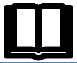 Ali, I., Cook, W. D., y Kress, M., «On the minimum violations ranking of a tournament», Management science, 32(6):660–672, 1986.

Alvo, M. y Philip, LH, Statistical methods for ranking data, Springer, 2014.

Elo, A. E. The rating of chessplayers, past and present. Arco Pub., 1978.

Harary, F. y Moser, L., «The theory of round robin tournaments», The American Mathematical Monthly, 73(3):231–246, 1966.

Langville, A. N. y Meyer, C. D., Who's #1?: the science of rating and ranking, Princeton University Press, 2012.

Vigna, Sebastiano, «Spectral ranking», Network Science, 4(4):433–445, 2016.
¡¡ MUCHAS GRACIAS !!
pmislej@gmail.com